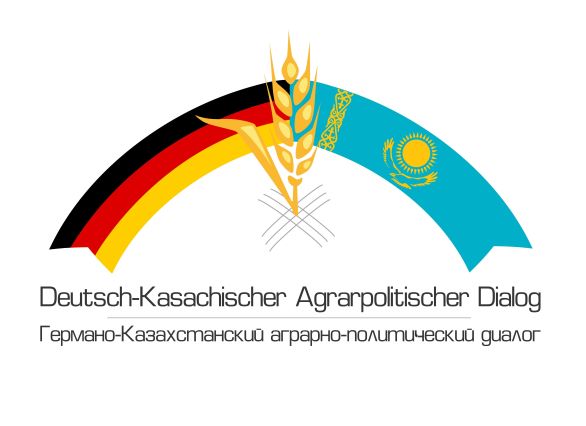 ИНСТИТУЦИОНАЛЬНОЕ И ЭКОНОМИЧЕСКОЕ СТИМУЛИРОВАНИЕ ОРГАНИЧЕСКОГО СЕЛЬСКОГО ХОЗЯЙСТВА  МИРОВОЙ ОПЫТ  ВОЗМОЖНОСТИ ЕГО АДАПТАЦИИ К УСЛОВИЯМ КАЗАХСТАНА
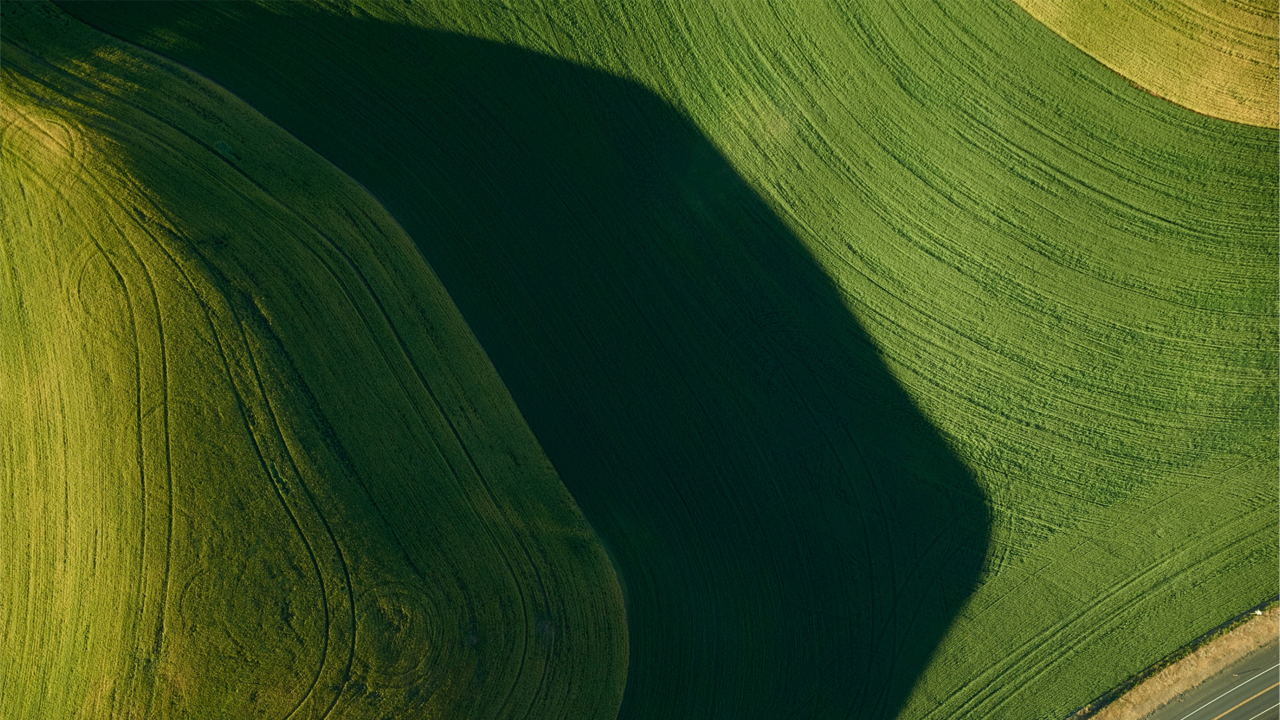 Авторы:
Д. э.н. профессор Григорук Владимир Васильевич
Климов Евгений Владимирович
СОДЕРЖАНИЕ ПРЕЗЕНТАЦИИ
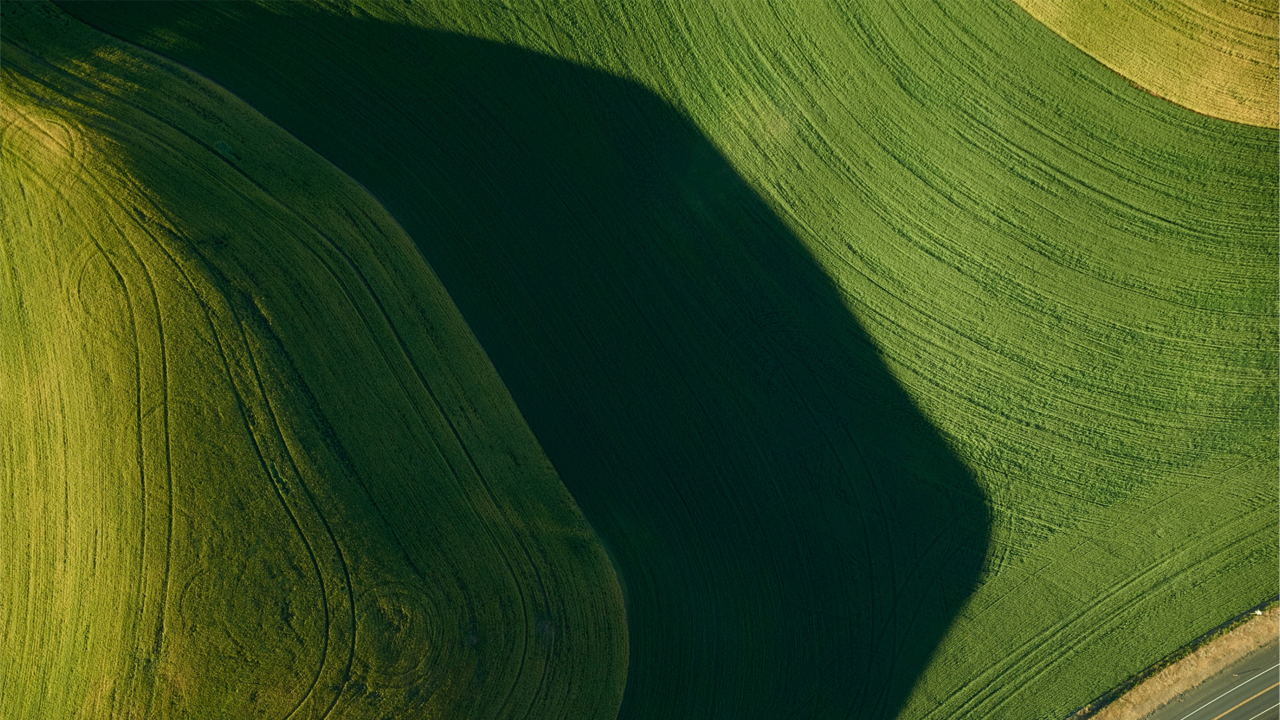 КЛЮЧЕВЫЕ ПОКАЗАТЕЛИ ОРГАНИЧЕСКОГО СЕЛЬСКОГО ХОЗЯЙСТВА В МИРЕ, 2022 ГОД.
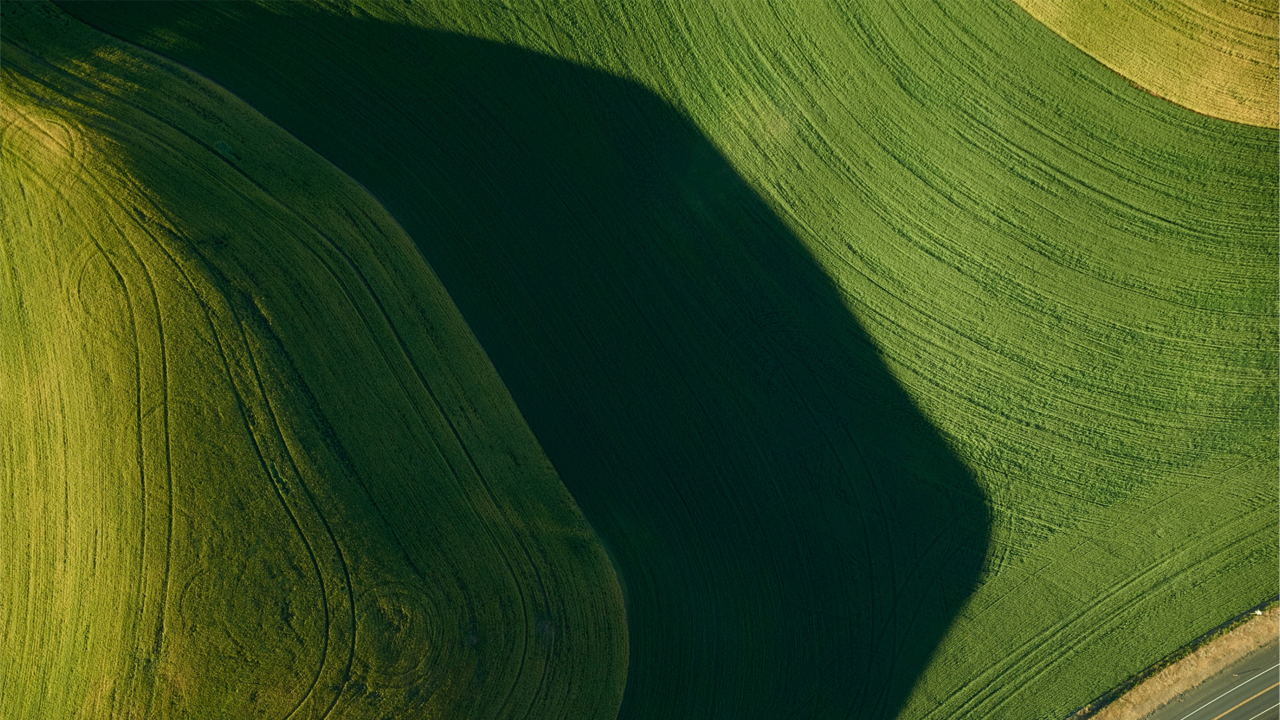 КЛЮЧЕВЫЕ ИНДИКАТОРЫ ОРГАНИЧЕСКОГО СЕКТОРА В ЕВРОПЕ И ЕВРОПЕЙСКОМ СОЮЗЕ, 2022 г. (число стран в Европе >50; в ЕС 28)
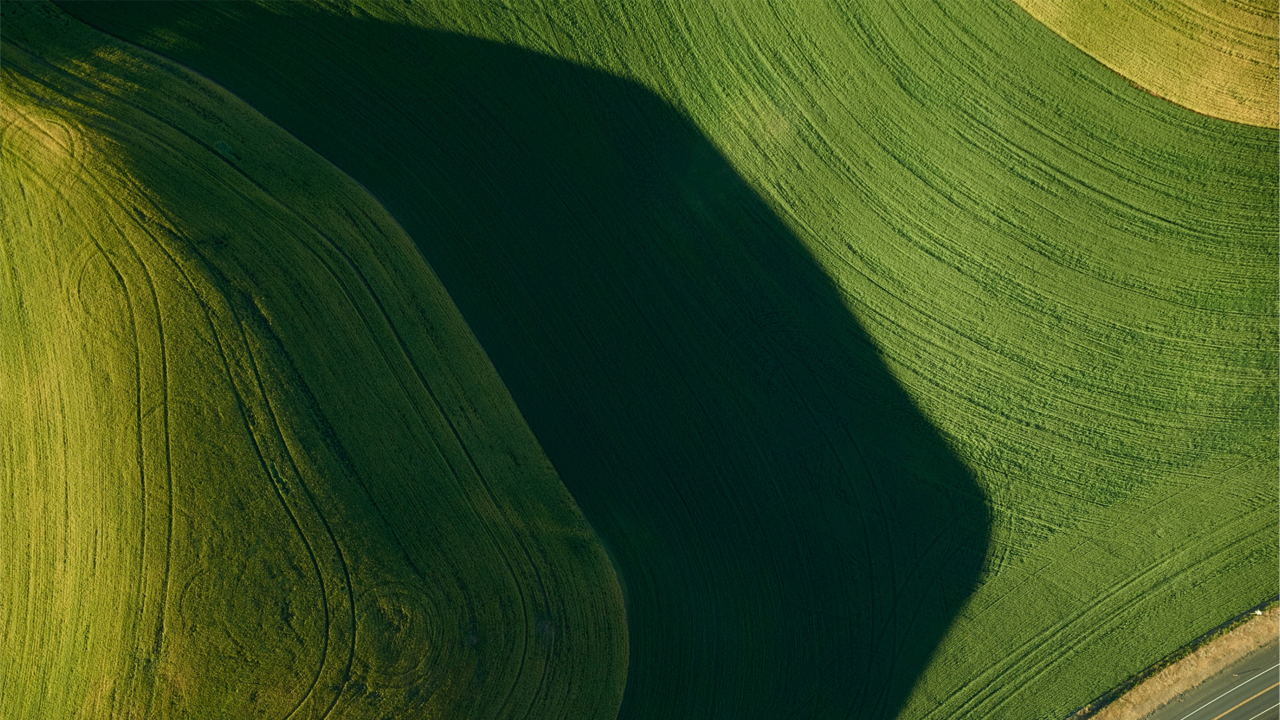 КЛЮЧЕВЫЕ ИНДИКАТОРЫ ОРГАНИЧЕСКОГО СЕКТОРА В ЕВРОПЕ И ЕВРОПЕЙСКОМ СОЮЗЕ, 2022 г
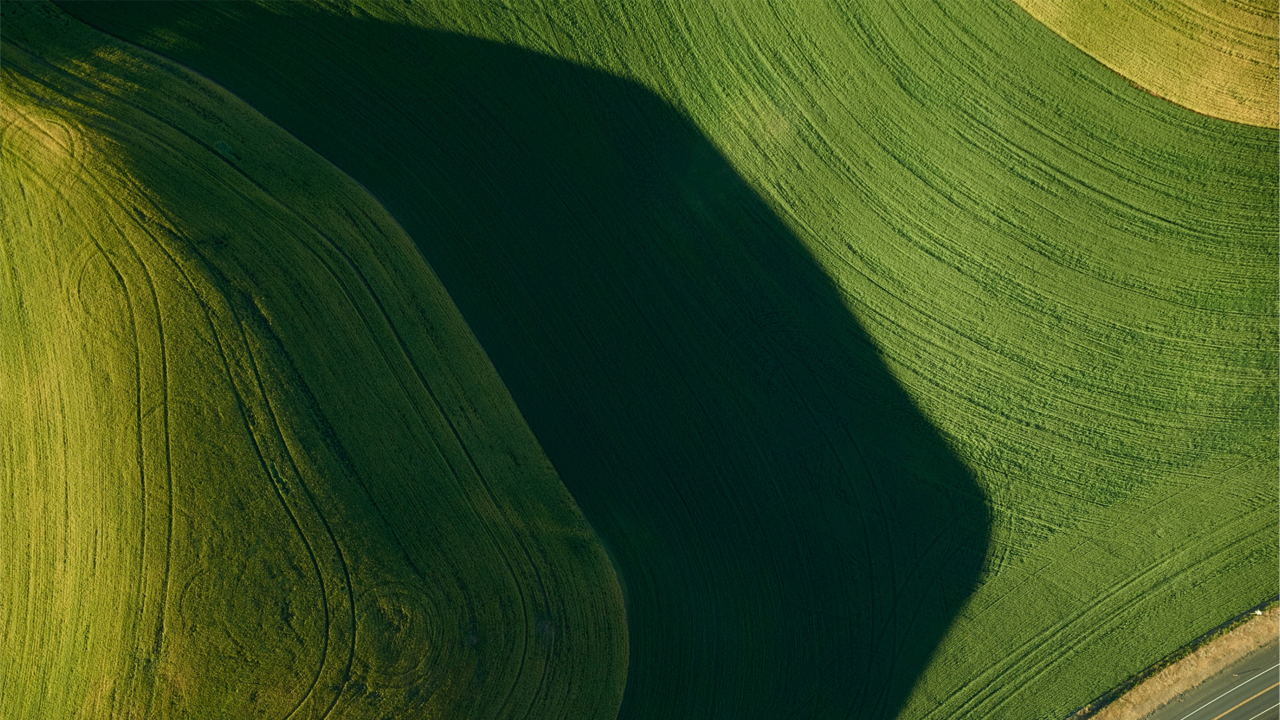 ДИНАМИКА ИЗМЕНЕНИЯ ПЛОЩАДИ ОРГАНИЧЕСКИХ ЗЕМЕЛЬ В КАЗАХСТАНЕ, ГА, 2017-2022 ГГ (ПО ДАННЫМ FIBL& IFOAM).
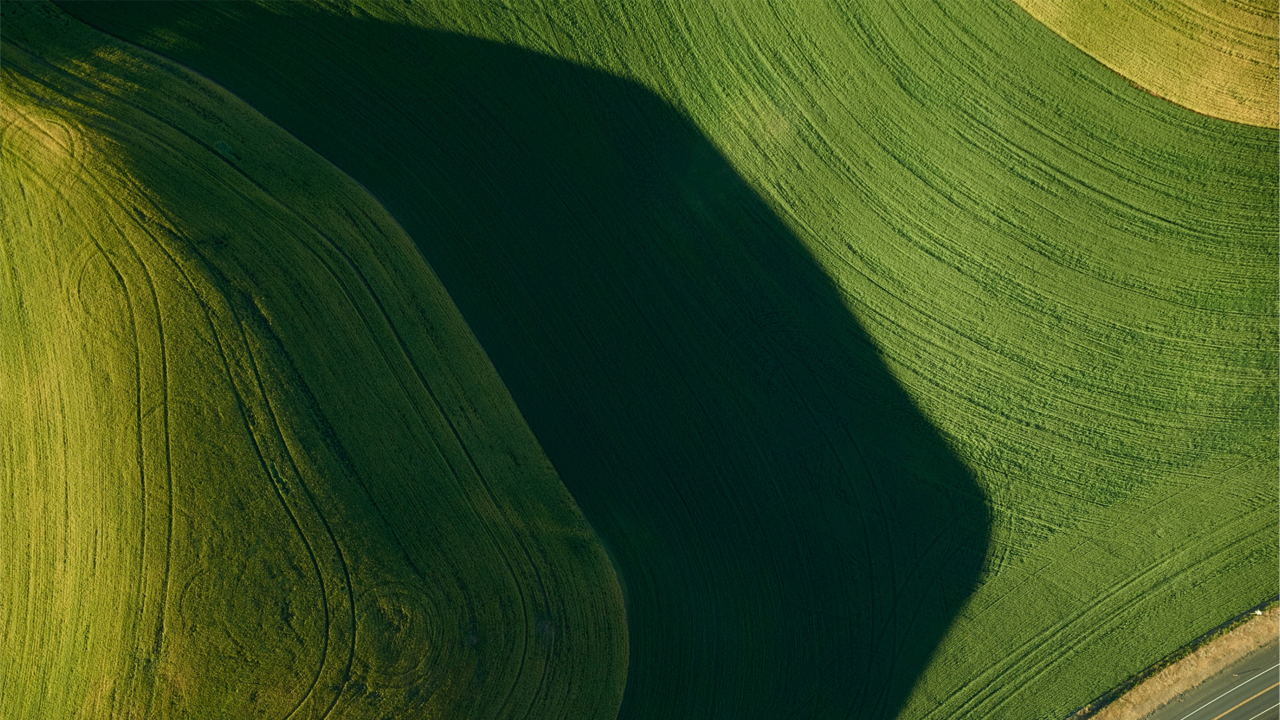 СИТУАЦИЯ В КАЗАХСТАНЕ
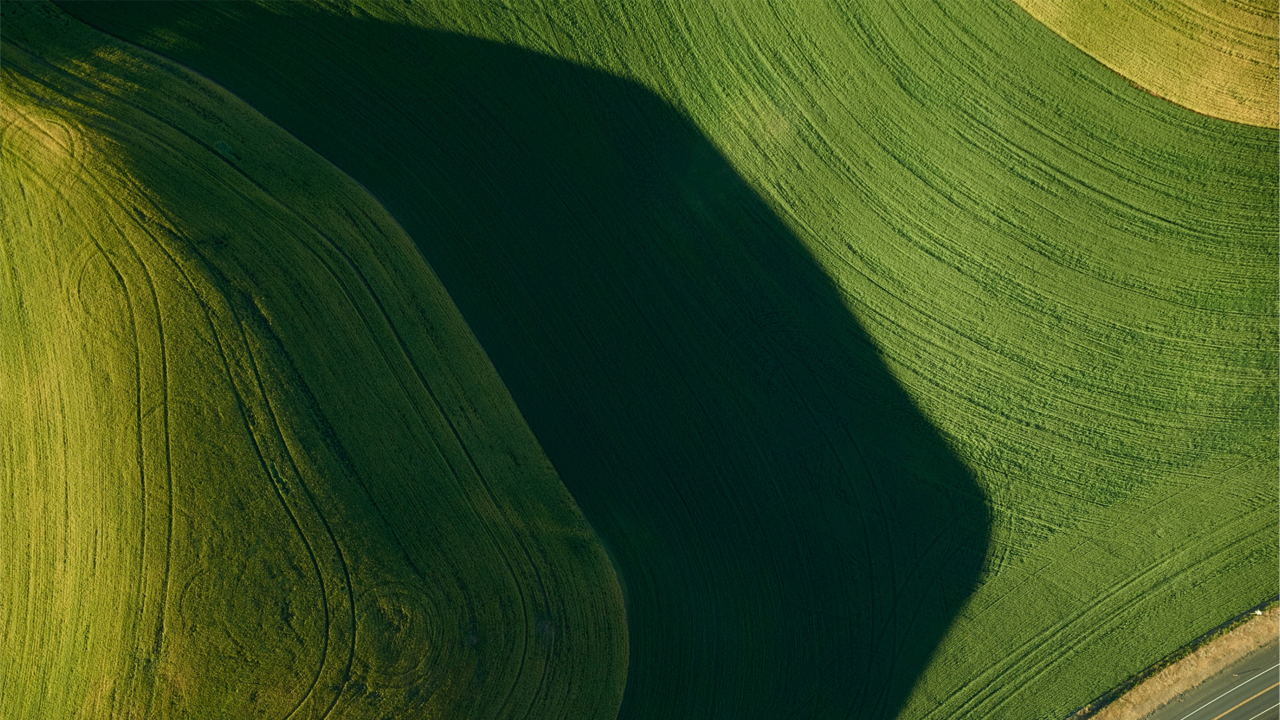 В статистике FIBL& IFOAM не учтены как минимум 140 тыс. га
 19 органов контроля по стандартам ЕС и 1 по стандарту РК
50 сертифицированных операторов по стандартам ЕС и 3 по стандарту РК
Производство по стандартам ЕС:
Зерновые культуры - пшеница, ячмень, кукуруза, гречиха, овес, рожь, просо;
Зернобобовые культуры - чечевица, соя, нут, фасоль, горох, маш; 
Масличные культуры – подсолнечник, лён, рапс, горчица, сафлор, кунжут, тмин;
Лекарственные культуры - корень солодки, листья малины;
Технические культуры – хлопок;
Дикорастущие культуры (не уточняются);
Продукция животноводства - мёд.
По стандарту РК: 
- овес, суданка, спаржа, топинамбур, салат листовой, корела (момордика), люцерна, кабачки, капуста кейл, бобы русские, окра (абельмош), арахис. 
- огурцы, капуста цветная, томаты, капуста брокколи, перец болгарский, баклажаны, морковь бобы эдамаме, тыква, свекла, капуста кольраби; кукуруза.
ЭКСПОРТ ОРГАНИЧЕСКОЙ ПРОДУКЦИИ КАЗАХСТАНА В СТРАНЫ ЕС, 2023 ГОД
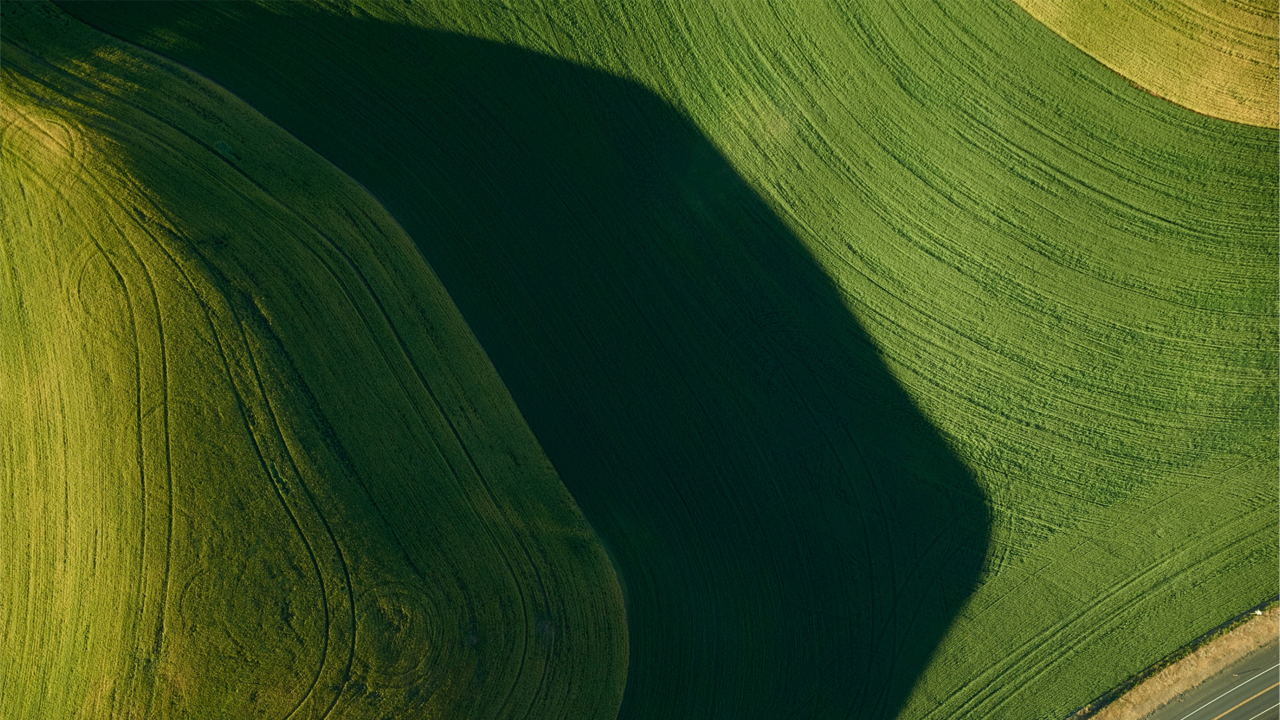 (По данным Союза органических производителей РК)
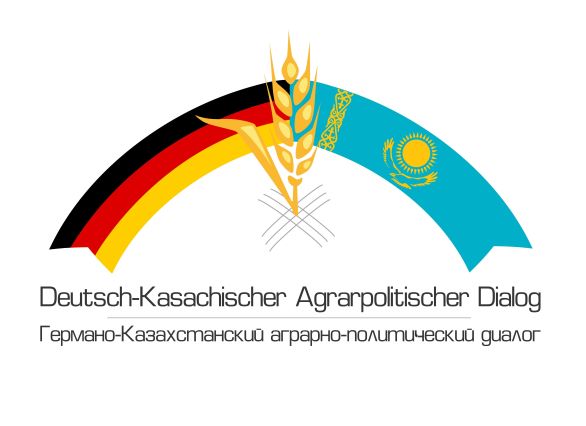 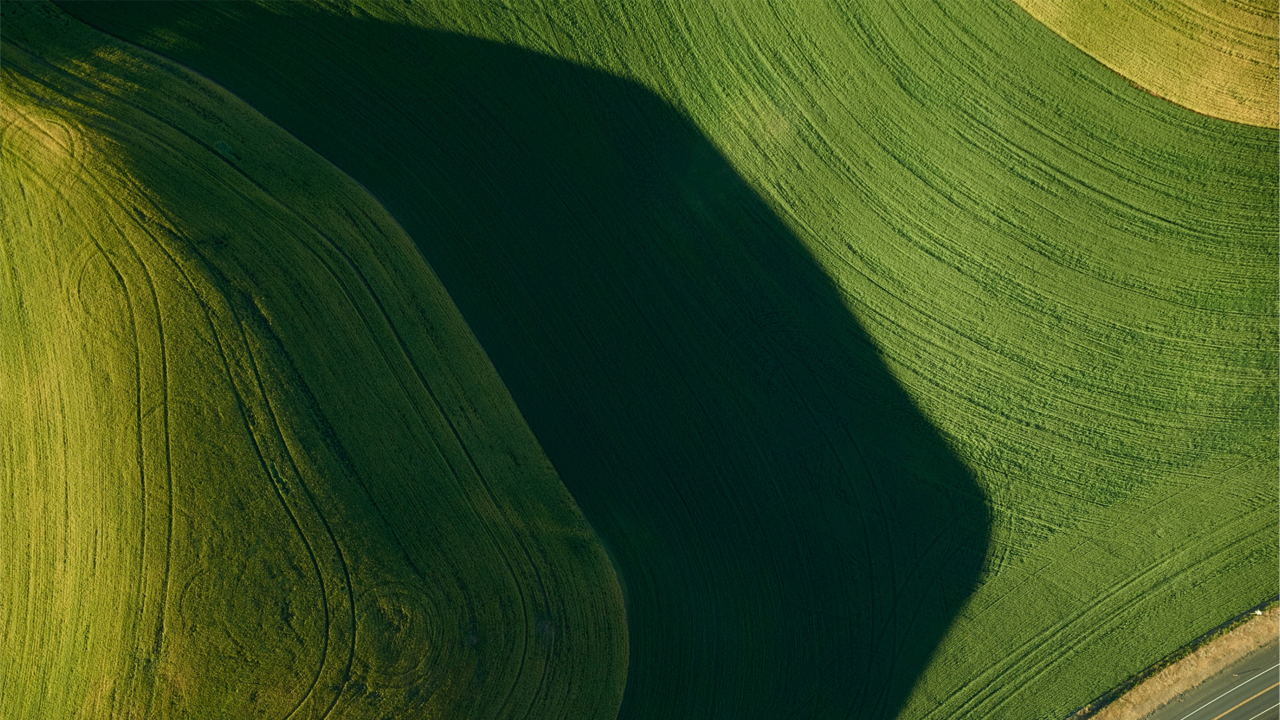 МЕТОДИЧЕСКИЕ ОСНОВЫ СТИМУЛИРОВАНИЯ ПРОИЗВОДСТВА ОРГАНИЧЕСКОЙ ПРОДУКЦИИ СЕЛЬСКОГО ХОЗЯЙСТВА
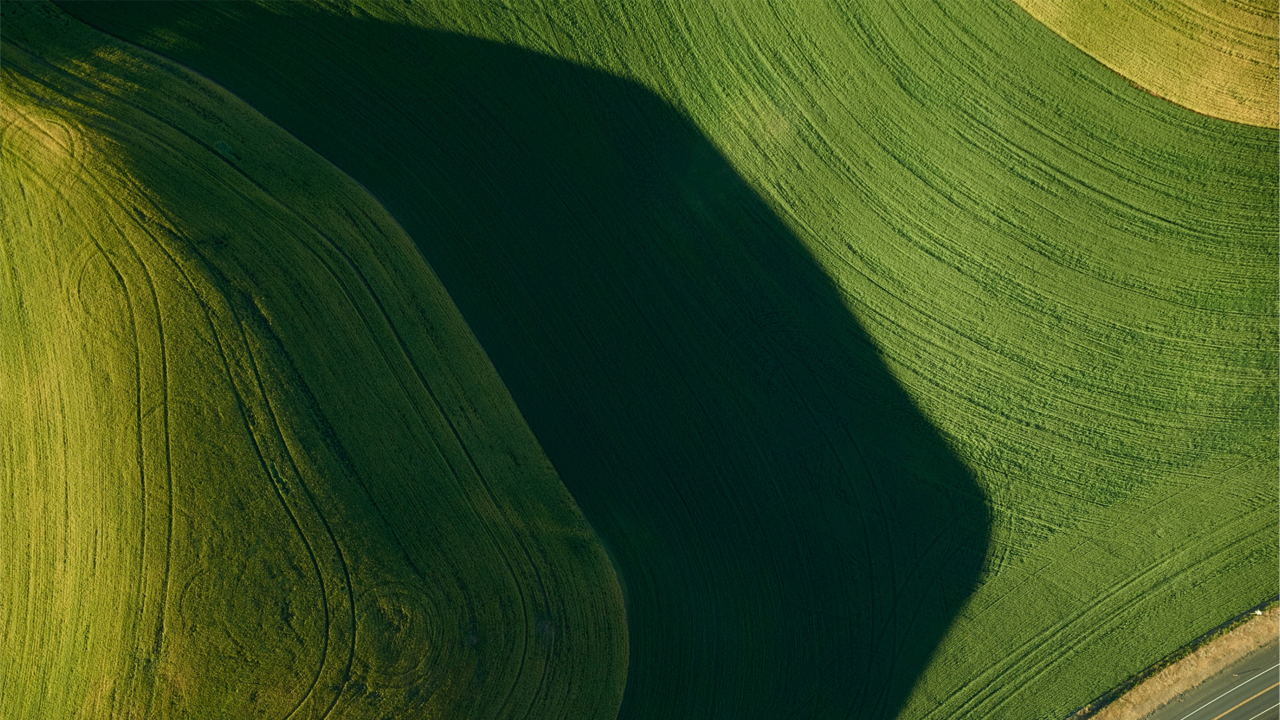 Руководство для общественной поддержки органического сельского хозяйства (IFOAM) подразделяет меры поддержки органического сельского хозяйства на три группы:
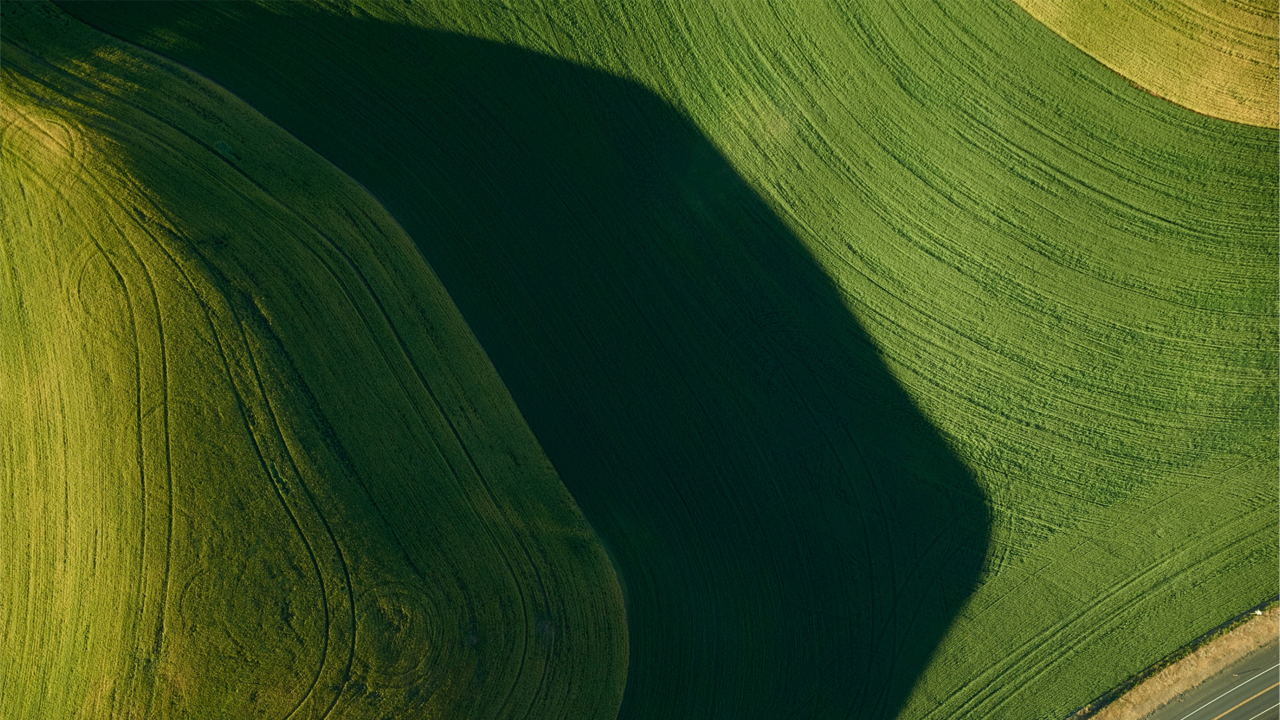 Меры, стимулирующие производство и предложение органических продуктов.
органические исследования
органическая сертификация
профессиональное обучение
конверсия и содержание площадей под органическое производство
инвестиции в органическую ферму на создание органической инфраструктуры, агротуризма и др.
2. Меры, стимулирующие спрос на органическую продукцию.
обучение потребителей и рекламные кампании,
государственные закупки,
развитие внутренней торговли и потребления,
школьное органическое садоводство и учебные программы,
поддержка экспорта и другие меры. 
3. Меры, содействующие органическому развитию.
подготовку и распространение национальных данных,
 развитие органических ассоциаций и других НПО,
создание органической экспертизы в государственном секторе
ПРЕИМУЩЕСТВА ОРГАНИЧЕСКОГО СЕЛЬСКОГО ХОЗЯЙСТВА
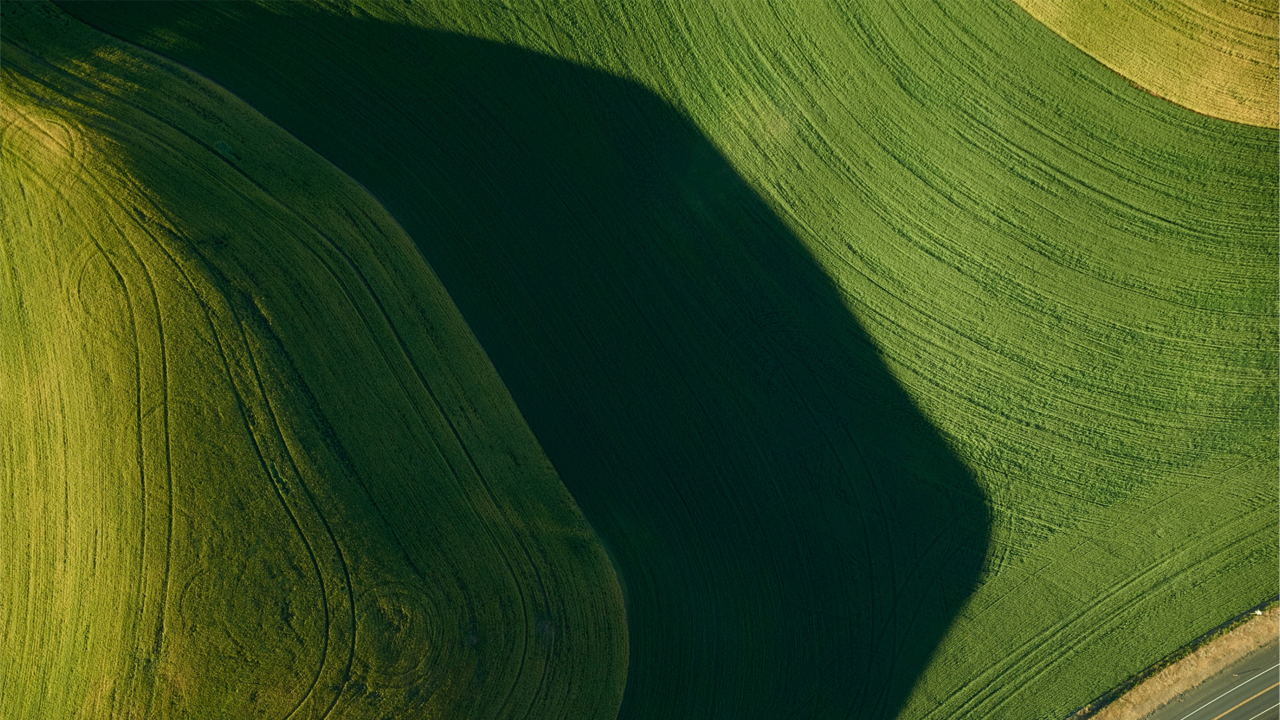 защищает и увеличивает биоразнообразие и устойчивые агроэкосистемы; 
поддерживает методы биологической борьбы с вредителями и способствует экологическому равновесию;
сохраняет качество воды и, следовательно, сводит к минимуму потребность в дорогостоящей очистке; 
поддерживает плодородие почвы.
сохранение ландшафтов, 
положительное влияние на здоровье. 

Там же отмечают, что в целом органическое сельское хозяйство обходится обществу дешевле, чем традиционное сельское хозяйство. Если бы негативные внешние эффекты традиционного сельского хозяйства были учтены в цене, традиционная продукция была бы дороже, чем органическая.
Классификацию мер стимулирования Казахский НИИ экономики АПК и развития сельских территорий:
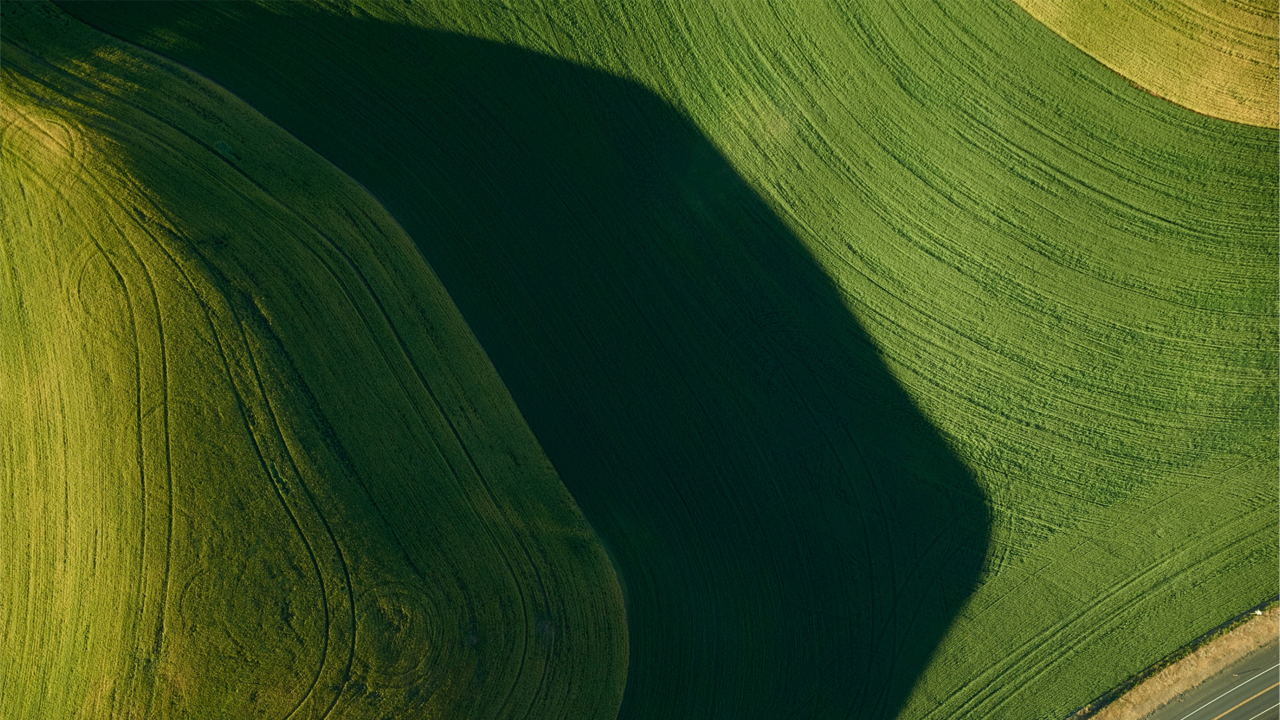 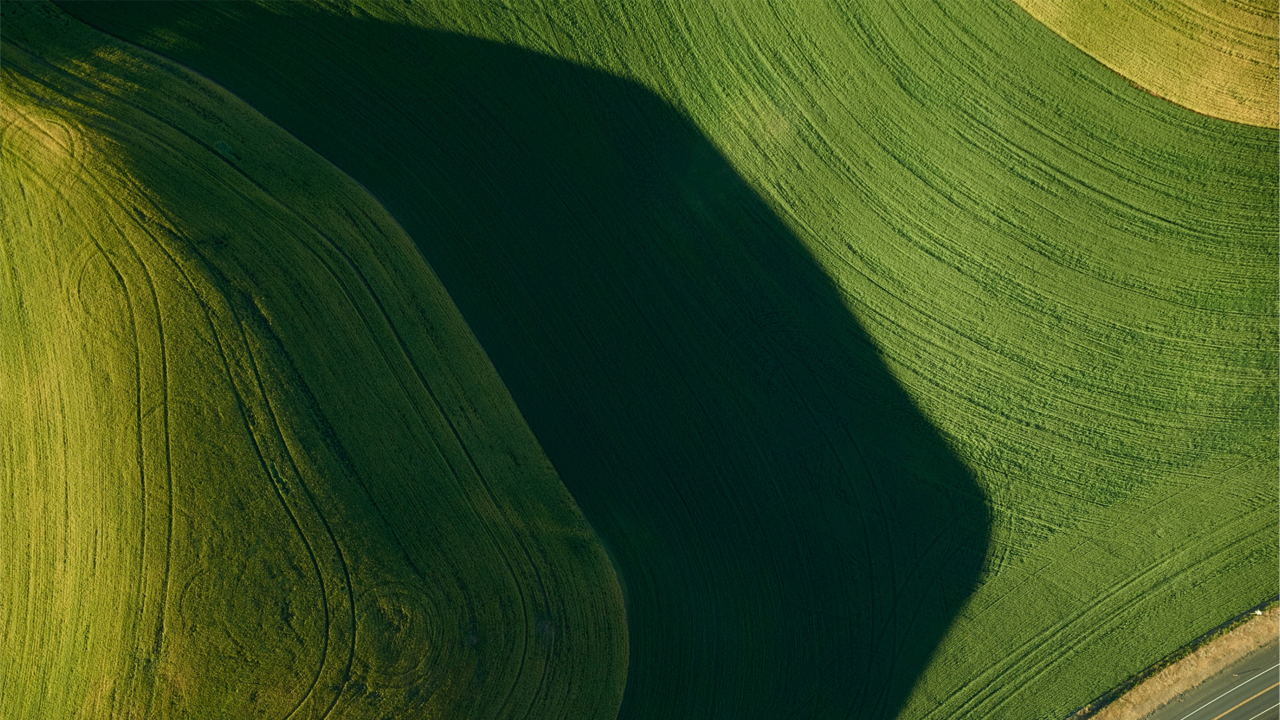 1. Государственное регулирование (поддержка)
а) методы нефинансовой поддержки (институциональная поддержка):
законодательное и нормативно-правовое регулирование; 
разработка и реализация республиканских, региональных и отраслевых программ организации и развития производства органической продукции:
информационное, консультационное и методическое обеспечение субъектов органического производства;
поддержка научно-исследовательских работ в области производства органической продукции;
б) методы финансовой поддержки:
субсидирование;
льготное кредитование;
страхование рисков, возникающих при производстве органической продукции.

2. Рыночное регулирование органического производства:
органическая премия (повышенная цена продажи);
стимулирование спроса на органическую продукцию;
популяризация здорового образа питания и сохранения чистой экологической среды;
стремление субъекта органического производства получить максимум прибыли;
активное продвижение органической продукции на внутреннем и внешних рынках .
Мотивы, которые побуждают производителей производить, а потребителей покупать органические продукты питания.
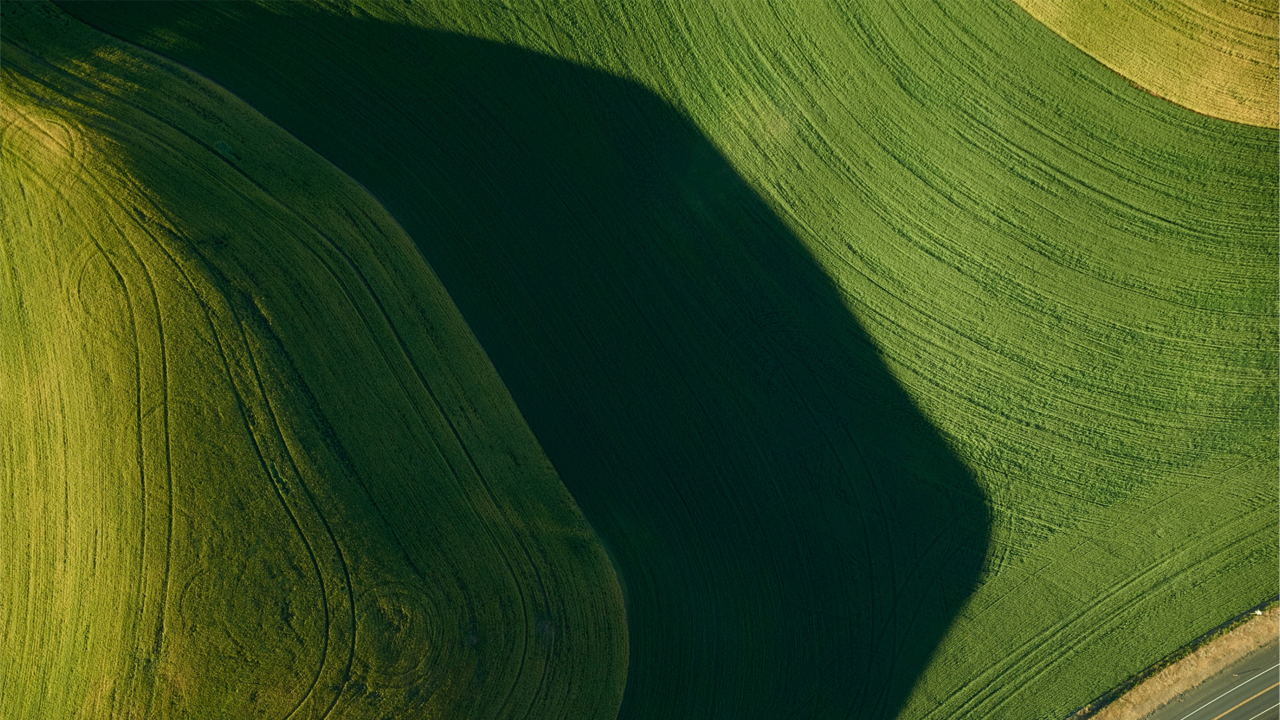 Мотивы к производству органической продукции будут:
 желание удовлетворить запросы личной семьи в экологически здоровой еде;
сохранить природную среду в процессе производства;
реализовать продукцию по достойной цене, т.е. получить премию от покупателя за высокое качество продовольственного товара;
получить прибыль для удовлетворения личных потребностей и расширения производства.

Мотивы потребления органической продукции :
экологическая безопасность питания;
высокое качество и свежесть продукции;
лучшие вкусовые свойства органической продукции;
отсутствие генетически модифицированных организмов;
поддержка фермерских доходов как мощный элемент повышения лояльности потребителей.
СТИМУЛИРУЮЩАЯ РОЛЬ НОРМАТИВНО-ПРАВОВОГО ОБЕСПЕЧЕНИЯ ОРГАНИЧЕСКОГО СЕЛЬСКОГО ХОЗЯЙСТВА В МИРЕ И ЕС
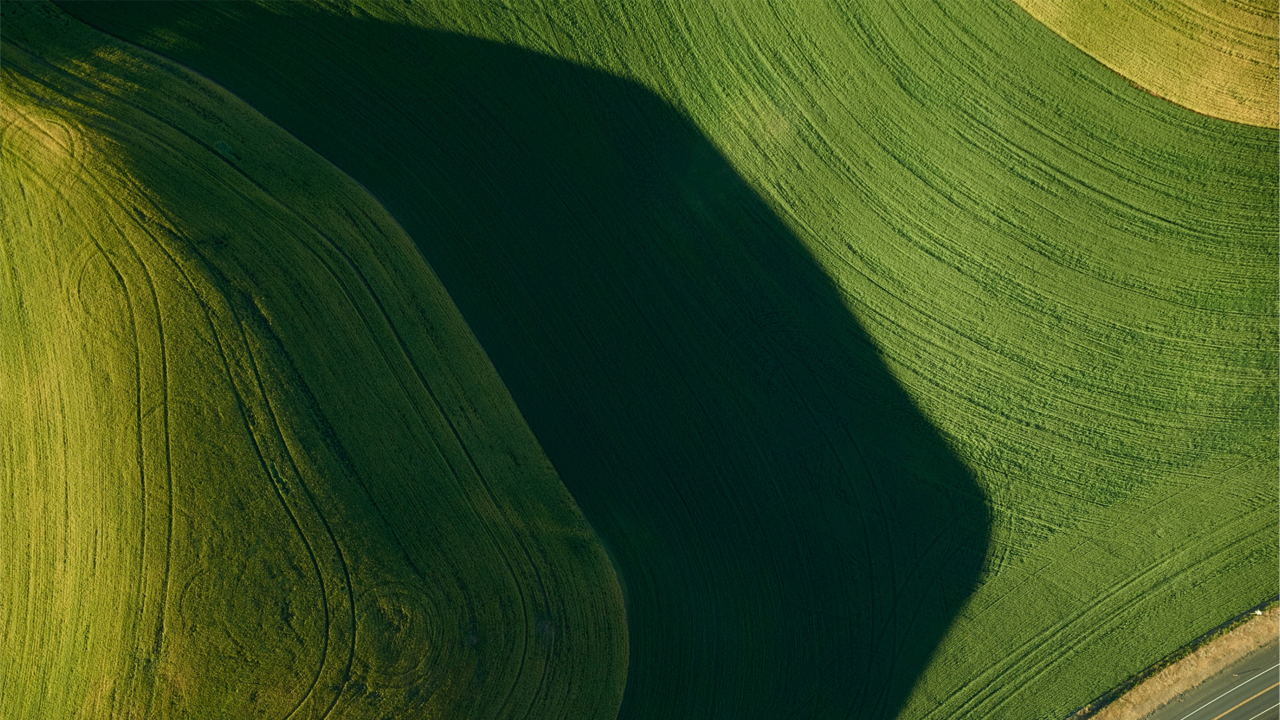 Из истории
В 1980 году Франция стала первой страной в Европе, принявшей национальное законодательство в сфере органического сельского хозяйства. 
В 2015 г Дания приняла Органический план действий который предполагает стать 100% органической страной.
В Германии действует закон об органическом сельском хозяйстве (Okolandbaugeserz, OLG), принятый 15 июля 2002 года
В 1990 году в США был принят закон, а в 2002 году НОП
С 1 января 2022 года в ЕС введено в действие новое органическое законодательство - Регламент Европейского Парламента и Совета ЕС №2018/848 
В Стратегии «От фермы до вилки» Комиссия ЕС определила цель - «не менее 25% сельскохозяйственных земель ЕС под органическим сельским хозяйством к 2030 г.
ОСИ ПЛАНА ПО РАЗВИТИЮ ОРГАНИЧЕСКОГО ПРОИЗВОДСТВА ЕС(из Регламента Европейского Парламента и Совета ЕС №2018/848)
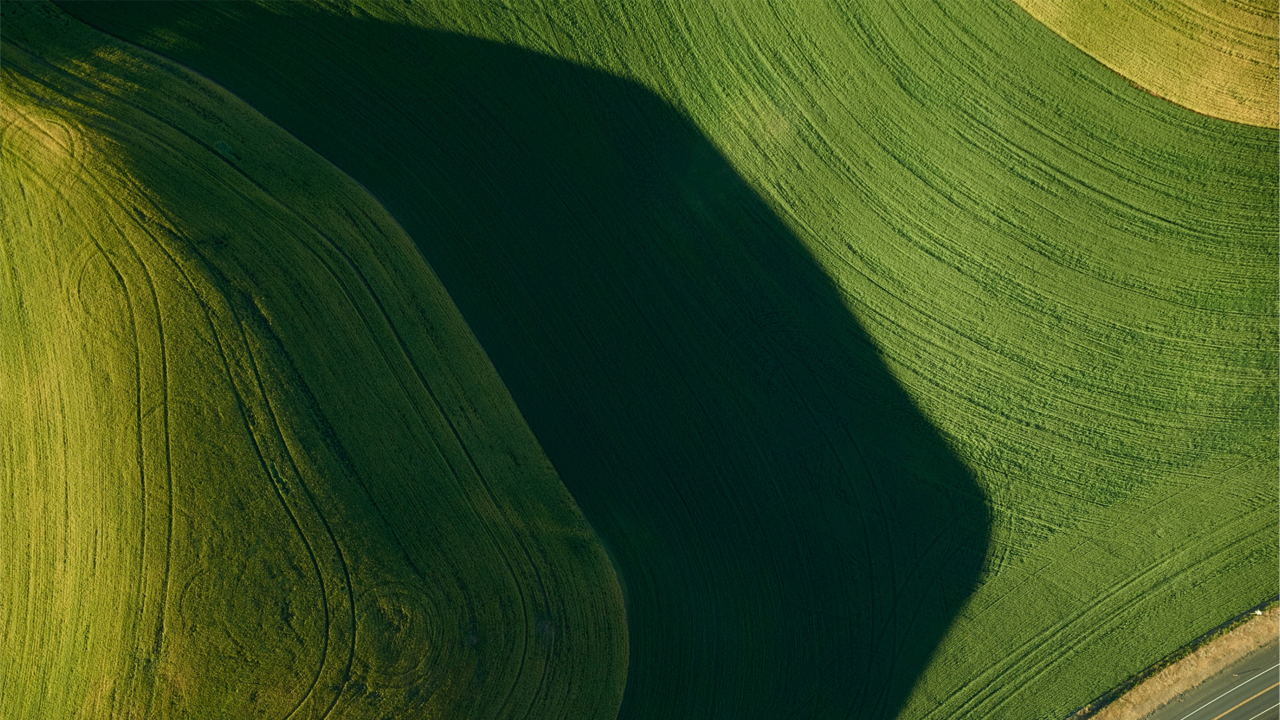 СТАНОВЛЕНИЕ НОРМАТИВНО-ПРАВОВОЙ БАЗЫ ОРГАНИЧЕСКОГО СЕЛЬСКОГО ХОЗЯЙСТВА РК
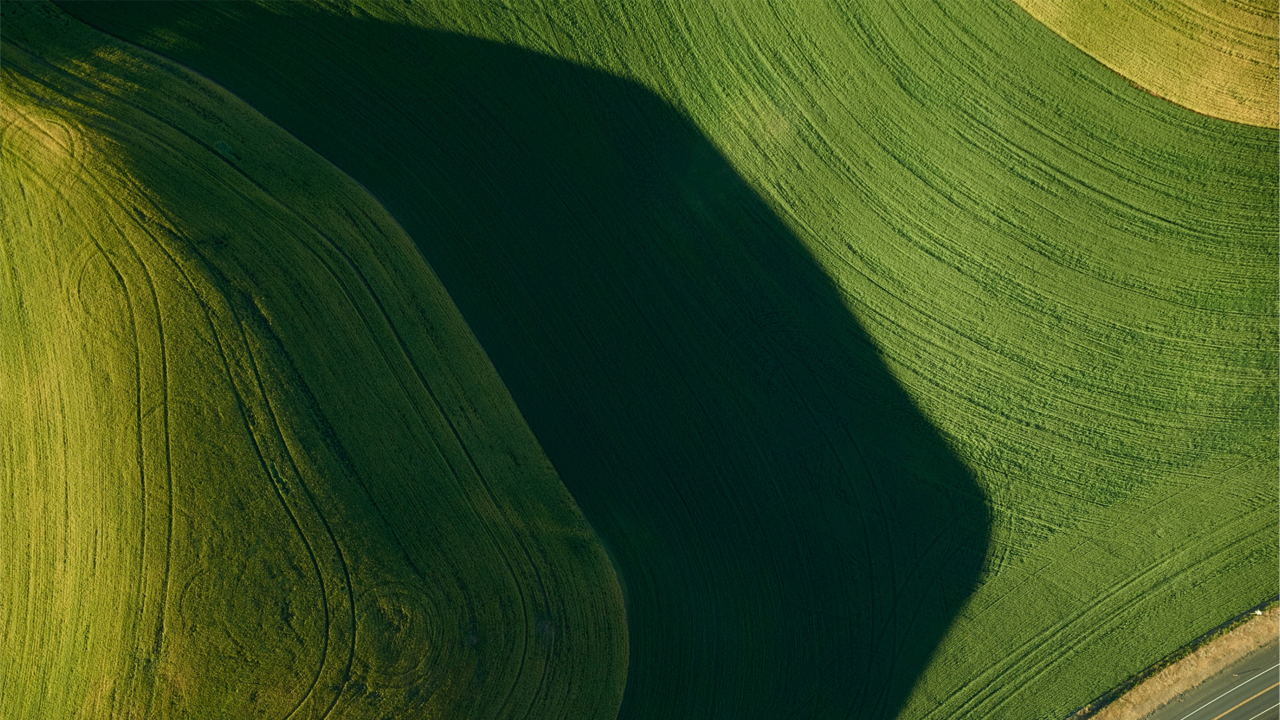 Закон Республики от 27 ноября 2015г. № 423-v 3PK «О производстве органической продукции». 
Правила производства и оборота органической продукции (приказ от 23 мая 2016 г. № 230), (в связи с введением органических стандартов (2017) правила утратили свое значение);
Правила ведения реестра производителей органической продукции (приказ от 18 декабря 2015 г. № 1–3/1102);
Список разрешенных средств, применяемых при производстве органической продукции (приказ от 23 мая 2016 г. № 231)
СТ РК 3109–2017 - Продукция органическая. Национальный знак соответствия органической продукции. Технические требования и порядок маркирования органической продукции; 
СТ РК 3110–2017 - Оценка соответствия. Требования к органам по подтверждению соответствия производства органической продукции и органической продукции; СТ РК 3111-2017 - Продукция органическая. Требования к процессу производства.
Проект Закона Республики Казахстан «О производстве и обороте органической продукции, Апрель 2024 г.
.
ПРОГРАММНО-ЦЕЛЕВОЕ РЕГУЛИРОВАНИЕ И ПОДДЕРЖКА
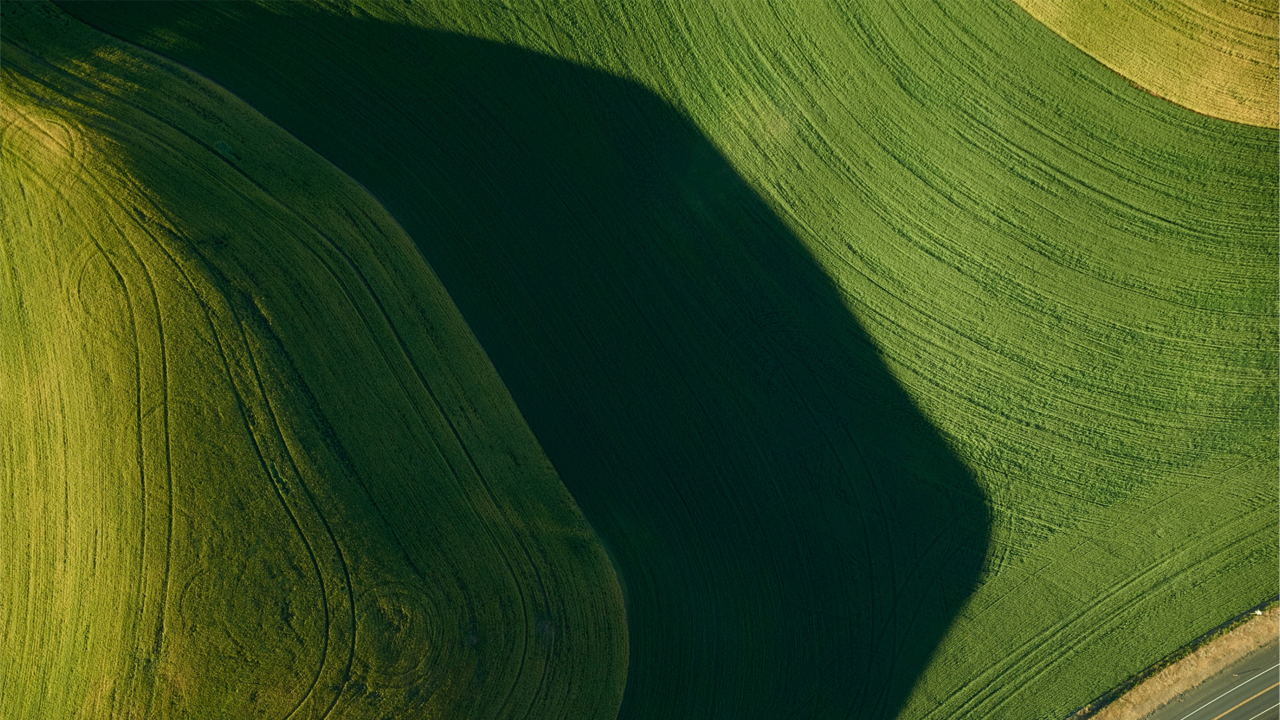 Первоначально планы действий по развитию и поддержке органического сельского хозяйства составляли Дания, Испания, Италия и другие страны Европы. 
В Индии учреждена национальная программа развития производства органики (National Programme for Organic Production – NPOP). 
В США в 2002 г. на уровне закона была принята Национальная органическая программа (National Organic Program – NOP)
В Армении в 2017 г. была разработана Стратегия укрепления потенциала и план действий по развитию органического сельского хозяйства
Беларусь предусматривает поддержать ОСХ в Национальной стратегии устойчивого социально-экономического развития Республики Беларусь на период до 2030 г.  Доля органических земель до 3–4% к 2030 году.
Российская Федерация. Министерством сельского хозяйства Российской Федерации в 2019 г. была подготовлена дорожная карта развития органического сельского хозяйства,
Программно-целевое регулирование и поддержка в Узбекистане
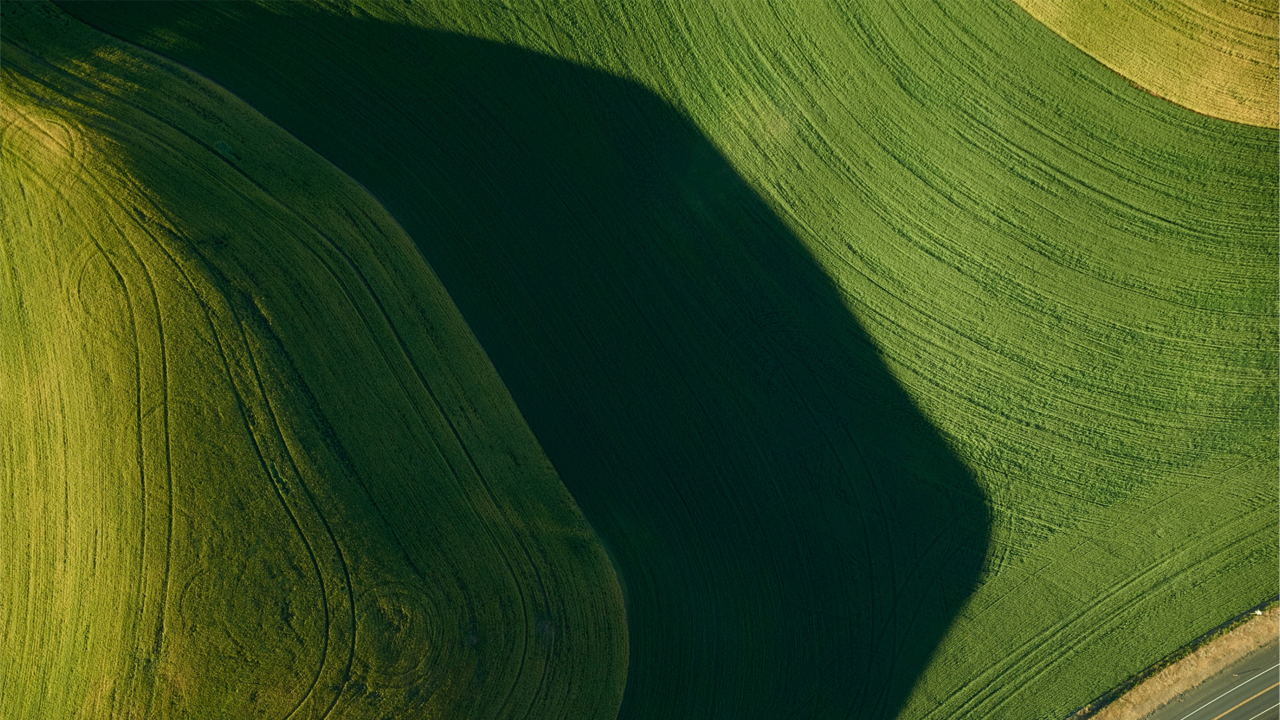 Концепция по развитию производства органической сельскохозяйственной и органической продовольственной продукции в Республике Узбекистан; 
«Дорожная карта» по реализации Концепции по развитию производства органической сельскохозяйственной и органической продовольственной продукции; 
Прогнозные показатели поэтапного перехода на органическое производство на сельскохозяйственных землях и землях лесного фонда в 2020- 2025 годах; 
Прогнозные показатели по основным видам экспорто-ориентированных культур земельных площадей, сертифицируемых по требованиям международных стандартов надлежащей сельскохозяйственной практики (Global G.A.P.) в 2020-2025 годах;
План практических мер по организации выращивания органического хлопка-сырца и производства органической текстильной продукции хлопково-текстильными производственными предприятиями и кластерами; 
План мер по созданию органических рынков и ресторанов для дальнейшего повышения привлекательности агроэкотуризма в регионах республики.
Программно-целевое регулирование и поддержка в Казахстане
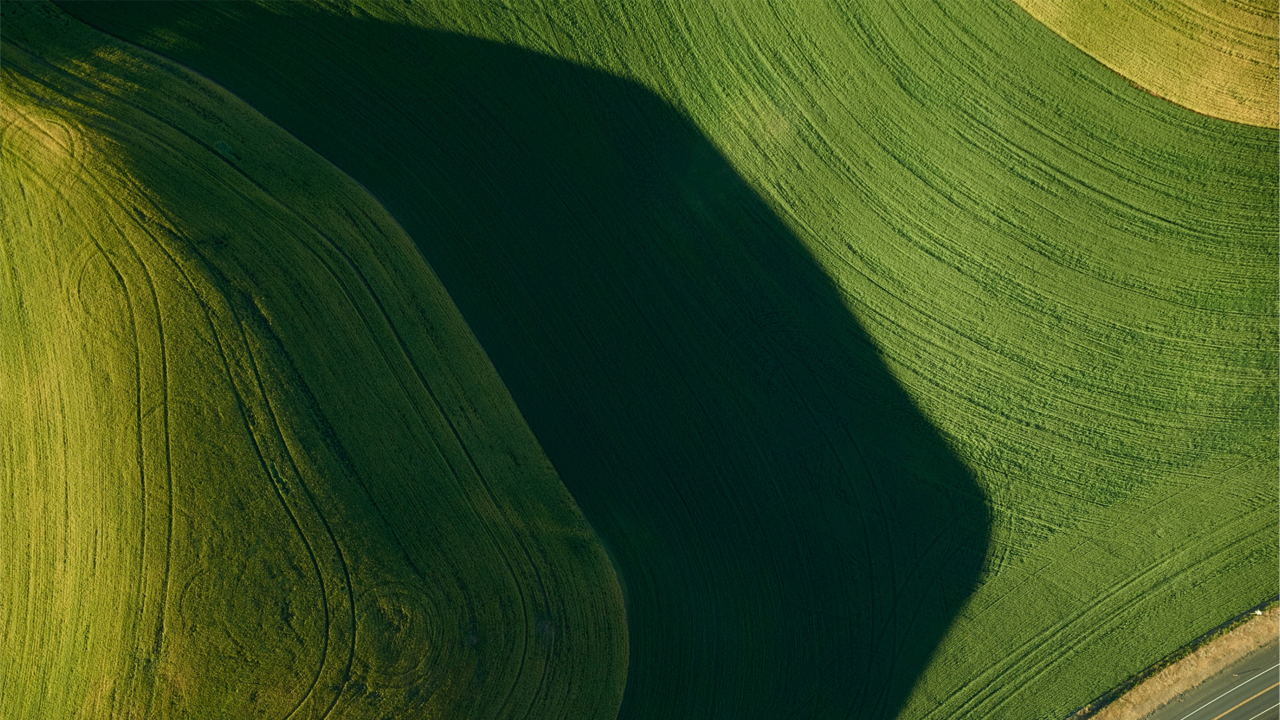 Необходимые шаги:
 - привлечь бизнес сектор к развитию и реализации проектов по органическому сельскому хозяйству, внедрению инновационных технологических и технических подходов для решения экономических и экологических проблем; 
- оказывать финансовую и техническую поддержку реализации научно-исследовательских программ и проектов развития органического сельского хозяйства; 
- привлекать к активному участию гражданское общество для популяризации органического движения и доступа к органической продукции, что непосредственно повлияет на улучшение состояния здоровья населения, а также на состояние окружающей среды в целом;
- разработать государственную программу до 2030г. с определением индикаторов, указывающих вектор перспективных достижений и реальную поддержку развития органического земледелия посредством предоставления субсидий и грантов для фермеров с целью смягчения непредвиденных экономических, финансовых и других рисков; 
- скорректировать образовательные программы, тренинги и семинары по технологии выращивания органических культур, семеноводству, освоению внутреннего и экспортного рынка, повысить уровень консультационно-информационных услуг и об органическом сельском хозяйстве на всех уровнях образовательной системы и фермерского сообщества.
ФИНАНСОВАЯ ПОДДЕРЖКА В ЕС ОРГАНИЧЕСКОГО СЕЛЬСКОГО ХОЗЯЙСТВА
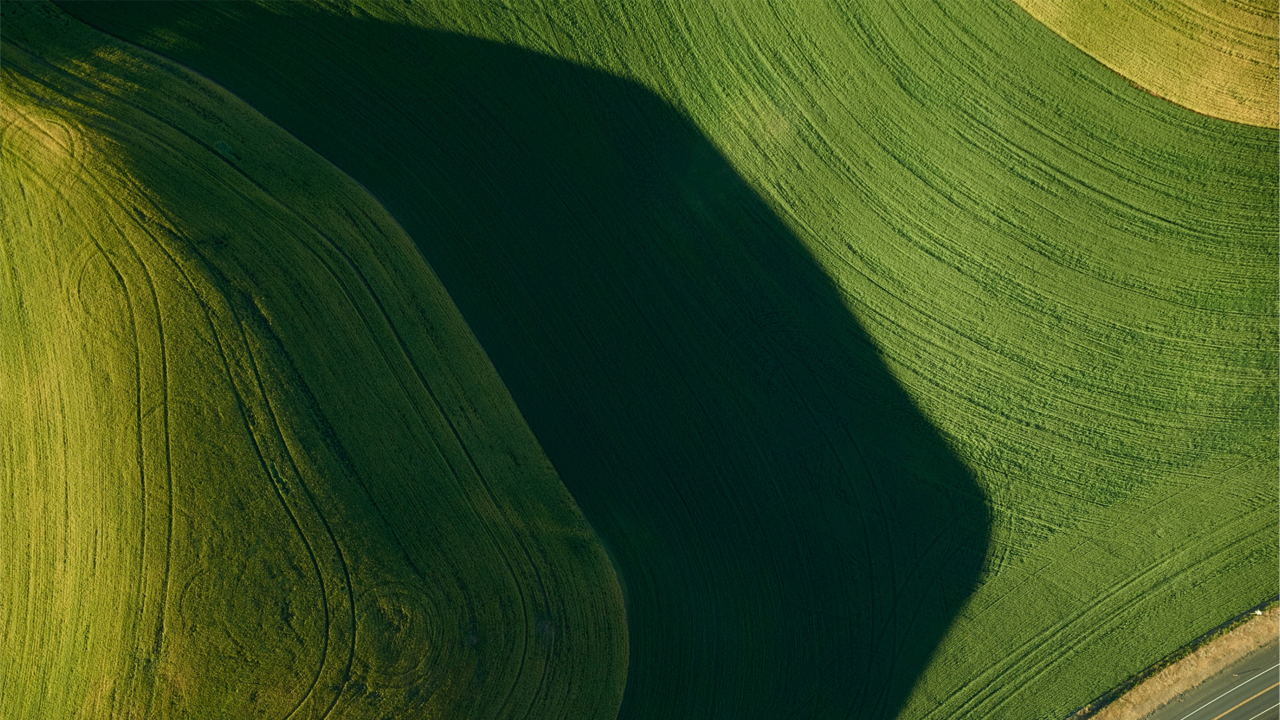 Поддержка перехода к органическому сельскому хозяйству доступна в большинстве стран ЕС с 1990-х гг
С 2014 г. поддержка органического сельского хозяйства выделена в отдельное направление. Эта поддержка финансировалась из бюджета ЕС и национальных бюджетов в пропорции 75 : 25 или 85 : 15 соответственно.
Европейский сельскохозяйственный фонд (European Agricultural Guarantee Fund – EAGF). 
Второй компонент CAP направлен на финансовую поддержку сельских районов и реализуется через Европейский сельскохозяйственный фонд развития сельских территорий (European Agricultural Fund for Rural Development – EAFRD)
ФИНАНСОВАЯ ПОДДЕРЖКА ОСХ В ЕС
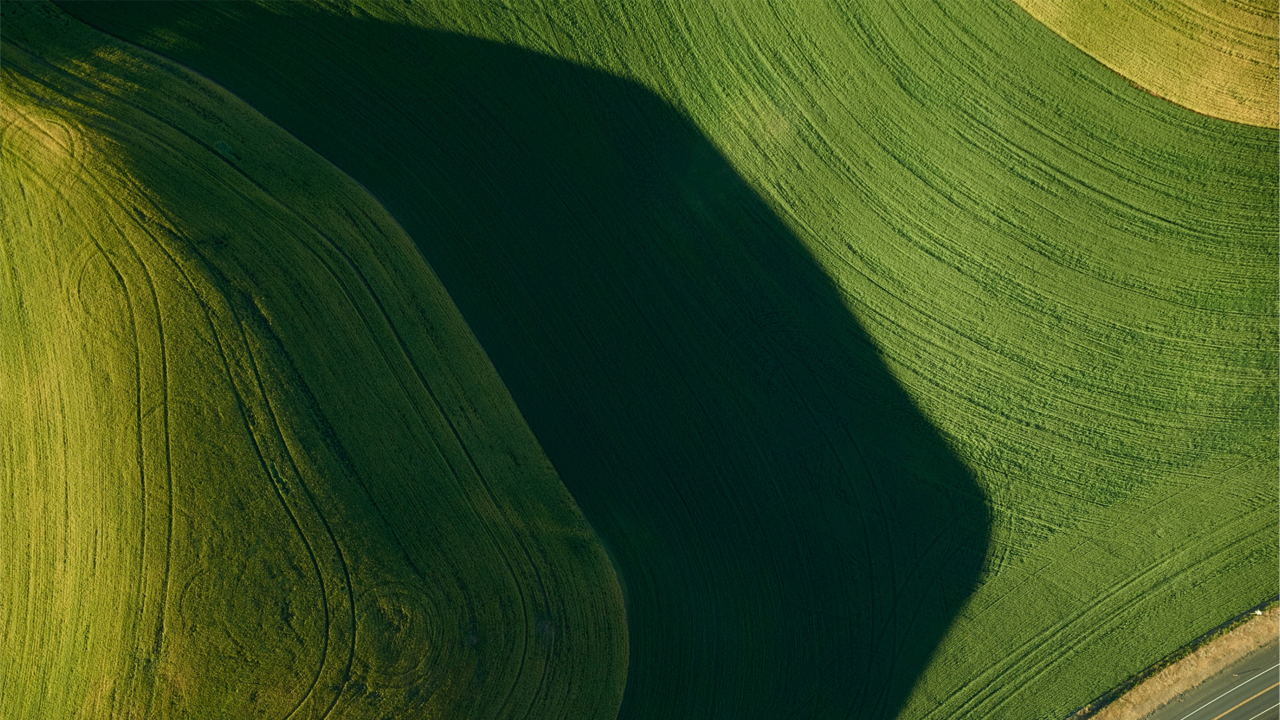 Особенности в соответствии со статьей 29 Регламента № 1305/2013:
1) поддержка оказывается фермерам или объединению фермеров, обязующимся внедрять и сохранять экологические методы землепользования;
2) платежи производятся исходя из расчета на гектар сельскохозяйственных угодий;
3) расчет платежей должен основываться на упущенных доходах, дополнительных расходах и операционных издержках; 
4) суммы поддержки: 600 евро на гектар для однолетних культур (в год); 900 евро на гектар для многолетних специальных культур (в год); 450 евро на гектар для иного землепользования (в год); 
5) затраты на сертификацию продукции могут рассматриваться как транзакционные расходы, при этом фермеры могут компенсировать до 20% денежных средств, затрачиваемых на сертификацию. Объединения фермеров могут компенсировать до 30% денежных средств, затрачиваемых на сертификацию. 
Основой для определения поддержки фермеров являются (1) упущенный доход во время переходного периода, (2) понесенные дополнительные расходы и (3) транзакционные издержки, включая затраты на сертификацию.
Средние размеры премий за переход и сохранение ОСХ в Германии
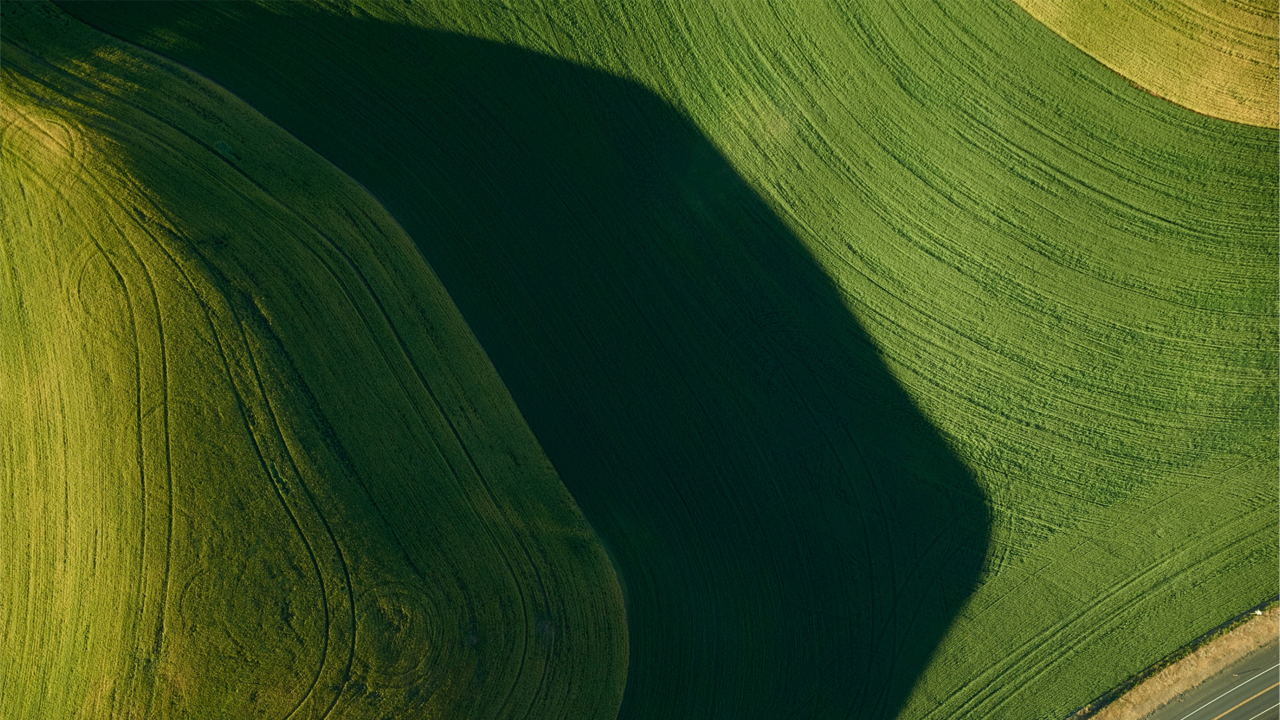 Поддержка органического сельского хозяйства в Дании
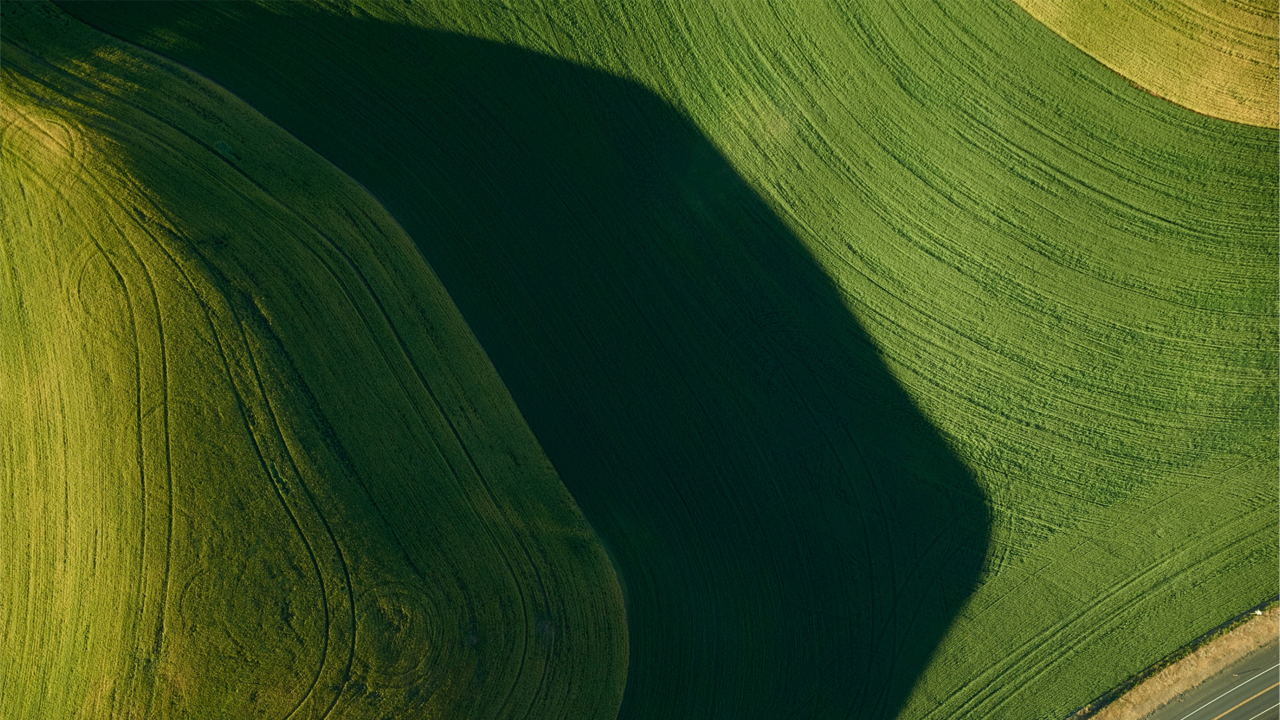 РЕКОМЕНДАЦИИ
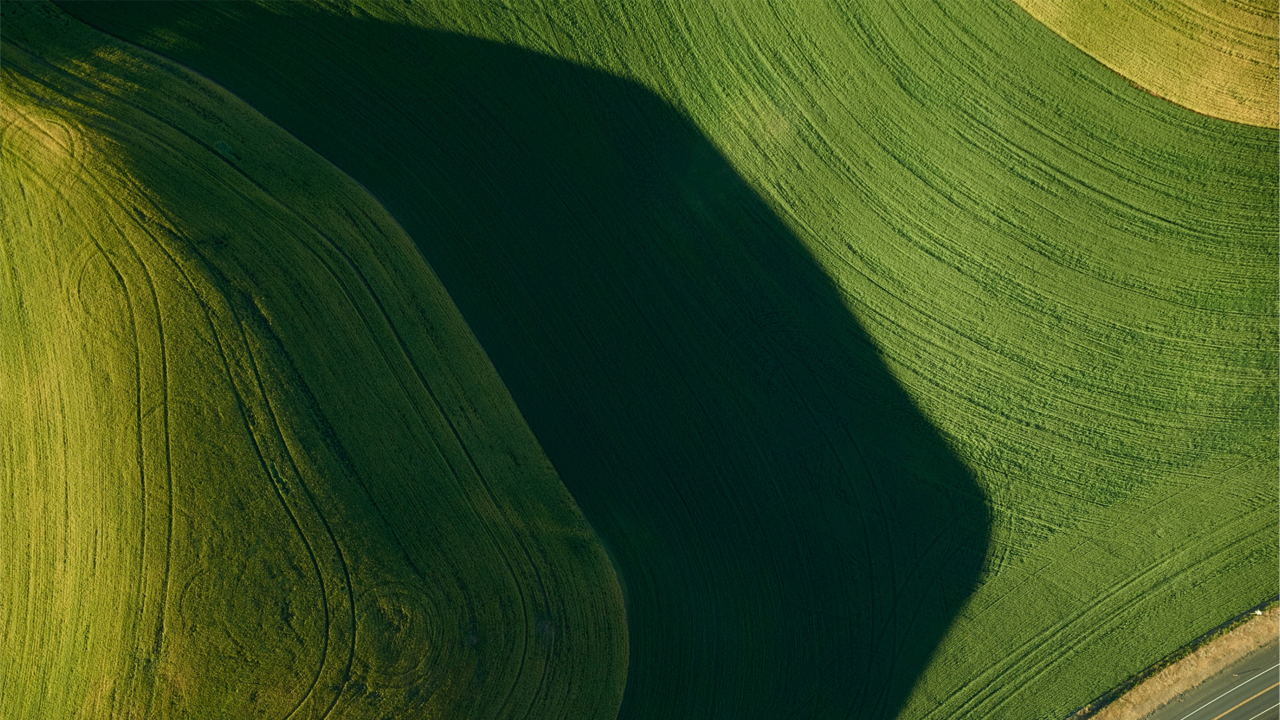 1. Развитие внутреннего рынка органической продукции и удовлетворение потребностей населения Республики Казахстан в органической продукции.
2. Государственная поддержка и меры стимулирования производителей органической продукции в соответствии с законодательством Республики Казахстан
3. Формирование и реализация государственной политики, а также осуществлять межотраслевую координацию в области производства органической продукции в соответствии с новым законом «О производстве и обороте органической продукции». 
4. Меры для поддержки органического сельского хозяйства не ограничиваются только созданием и внедрением соответствующего законодательства. Очередным шагом к успешному развитию органического земледелия, как свидетельствует опыт большинства стран ЕС, должен быть план действий (или национальная программа, стратегия, регламент) по реализации закона.
5. Для Республики Казахстан экологическая модернизация, как новый политический курс развития страны, станет оптимальным решением одновременно двух вопросов – экономического развития и экологической защиты.
РЕКОМЕНДАЦИИ - продолжение
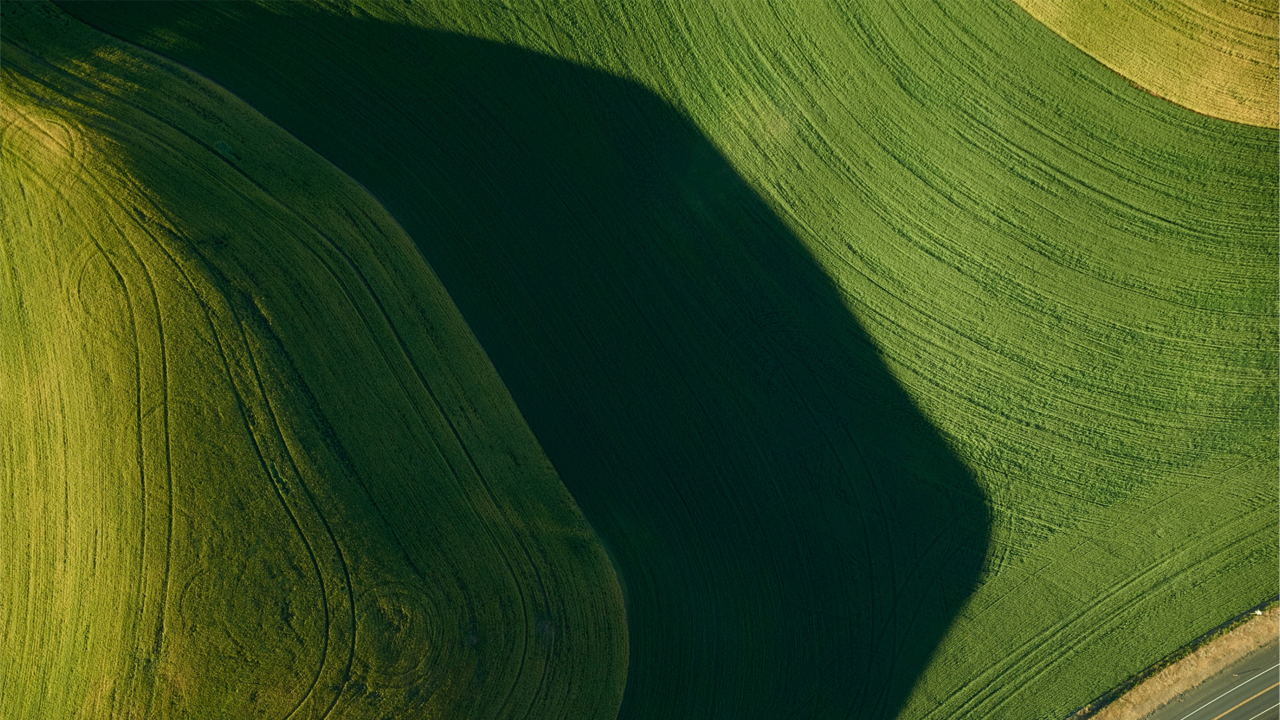 6. В связи с этим, необходимо предпринять следующие шаги:
- привлечь бизнес-сектор к развитию и реализации проектов по органическому сельскому хозяйству, внедрению инновационных технологических и технических подходов для решения экономических и экологических проблем; 
- оказывать целевую финансовую и техническую поддержку реализации научно-исследовательских программ и проектов развития органического сельского хозяйства; 
- привлекать к активному участию гражданское общество для популяризации органического движения и доступа к органической продукции, что непосредственно повлияет на улучшение состояния здоровья населения, а также на состояние окружающей среды в целом;
- разработать государственную программу до 2030г. с определением индикаторов, указывающих вектор перспективных достижений и реальную поддержку развития органического земледелия посредством предоставления субсидий и грантов для фермеров с целью смягчения непредвиденных экономических, финансовых и других рисков; 
- скорректировать образовательные программы, тренинги и семинары по технологии выращивания органических культур, семеноводству, освоению внутреннего и экспортного рынка, повысить уровень консультационно-информационных услуг об органическом сельском хозяйстве на всех уровнях образовательной системы и фермерского сообщества.
РЕКОМЕНДАЦИИ - продолжение
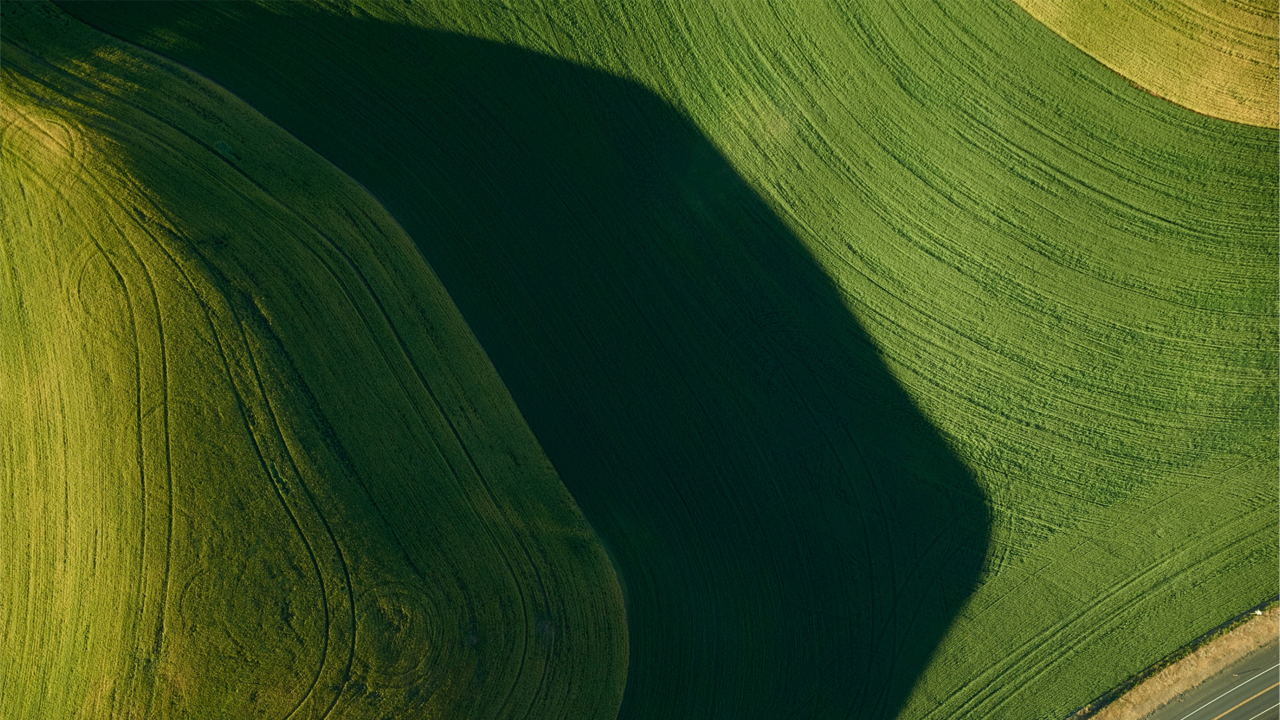 7. В период 2024-2025гг. целесообразно сосредоточить финансовое стимулирование перехода на органическую систему ведения овощеводства, картофелеводства, садоводства, ягодоводства, виноградарства и предприятий по их переработке. Предусмотреть сертификацию пастбищ для получения органической продукции животноводства.
8. В период до 2030г. предлагается освоить в пределах возможностей республиканского и местного бюджета три вида простых и доступных для контроля государственной поддержки:
- погектарных выплат производителям в переходный период, предусмотренных стандартом для соответствующих видов угодий (пашня, многолетние культуры, пастбища) и последующих 3 лет устойчивой работы органического хозяйства;
- субсидирование 30-50% затрат товаропроизводителей на 	проведение 	сертификации;
- государственные инвестиции в малые предприятия и цеха по хранению и переработке органической продукции.
ЗАКЛЮЧЕНИЕ
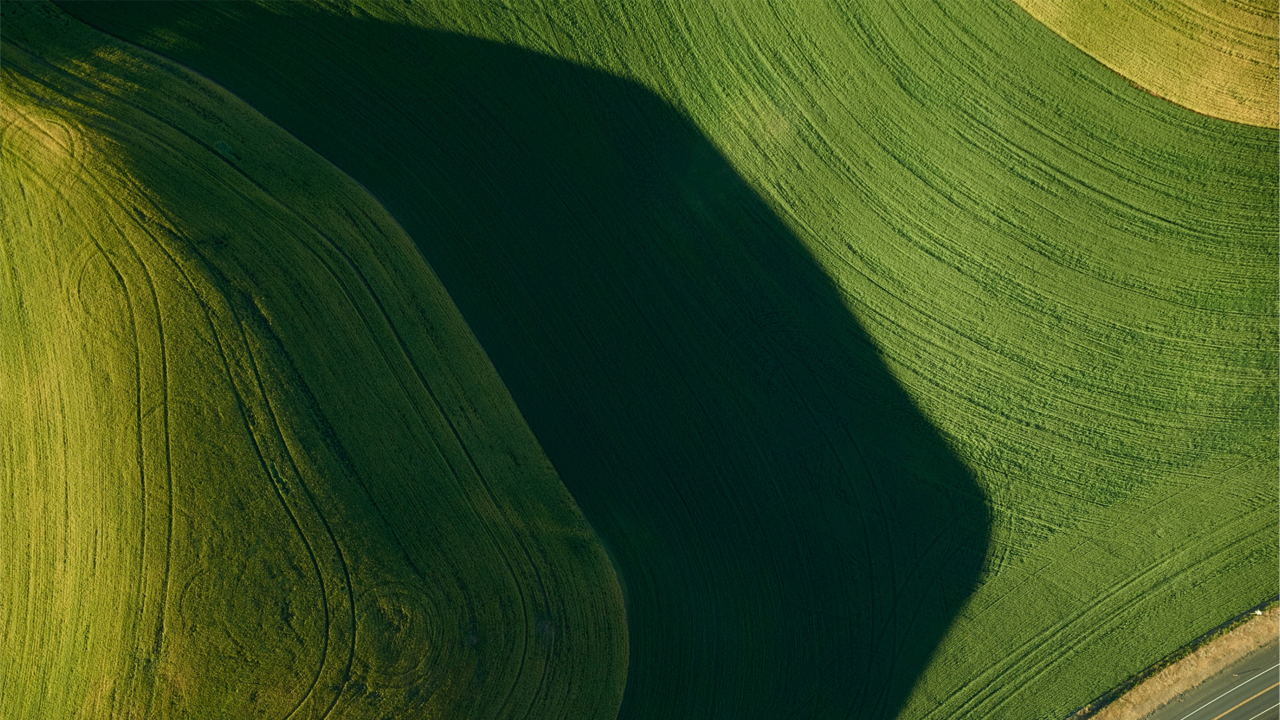 - правительства стран лидеров создали масштабную систему и высокий уровень законодательного и программно-целевого обеспечения и общественной поддержки органических производителей и потребителей по всей цепочке действий «от фермы до вилки» и достигают положительных результатов;
- прямая и косвенная финансовая поддержка фермеров и других участников органического рынка позволяет покрывать затраты и потери, связанные с переходом на органическую систему земледелия и затрат сохранение природной экологической среды;
 - многолетний опыт стран лидеров стимулирования органического производства заслуживает подражания и интерпретации к экономическим, экологическим условиям Казахстана. Он изложен в рекомендациях по стимулированию и государственной поддержке органического земледелия в Казахстане.
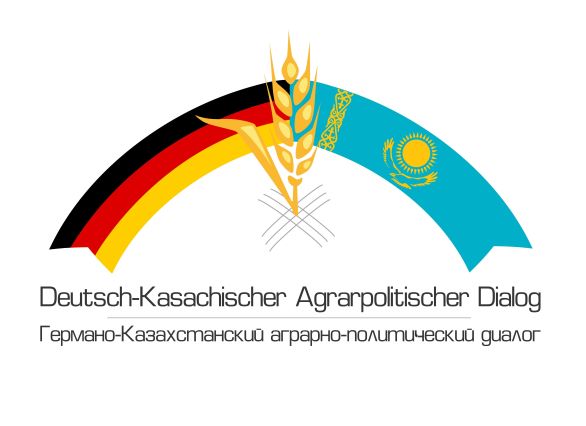 СПАСИБО ЗА ВНИМАНИЕ!
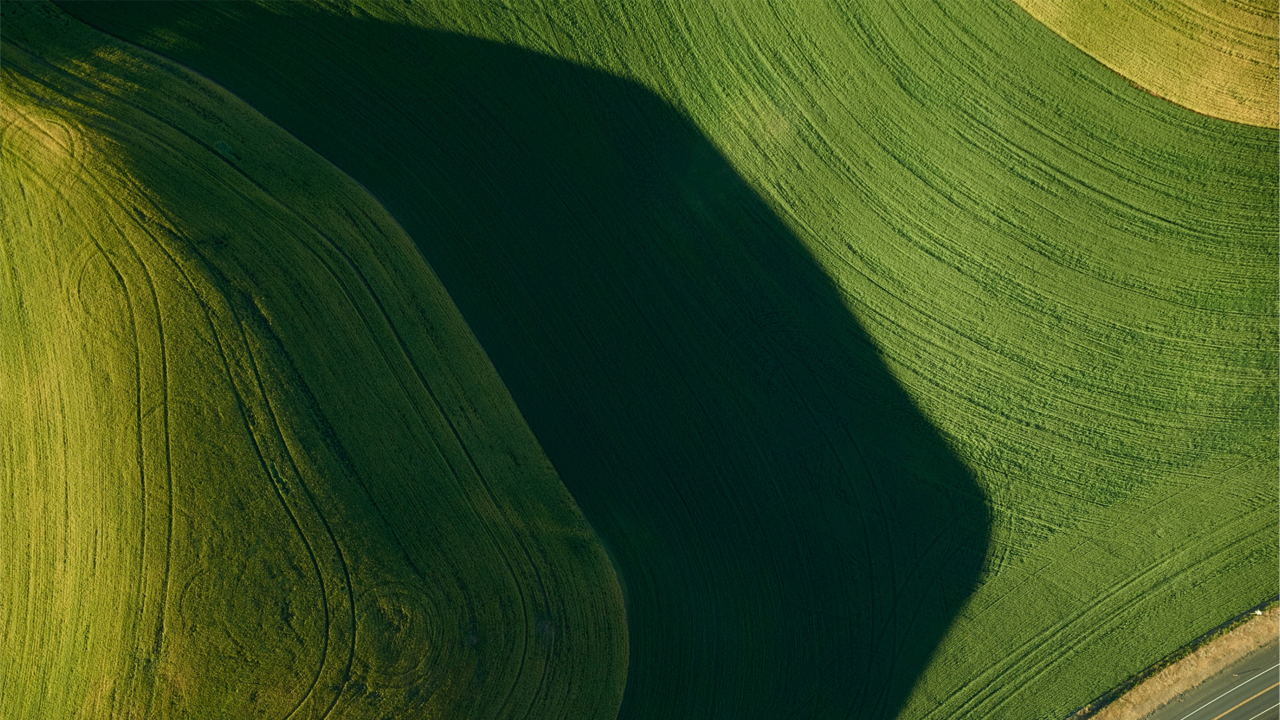 Григорук Владимир Васильевич, vvnii77@mail.ru
Климов Евгений Владимирович, fiec@mail.ru